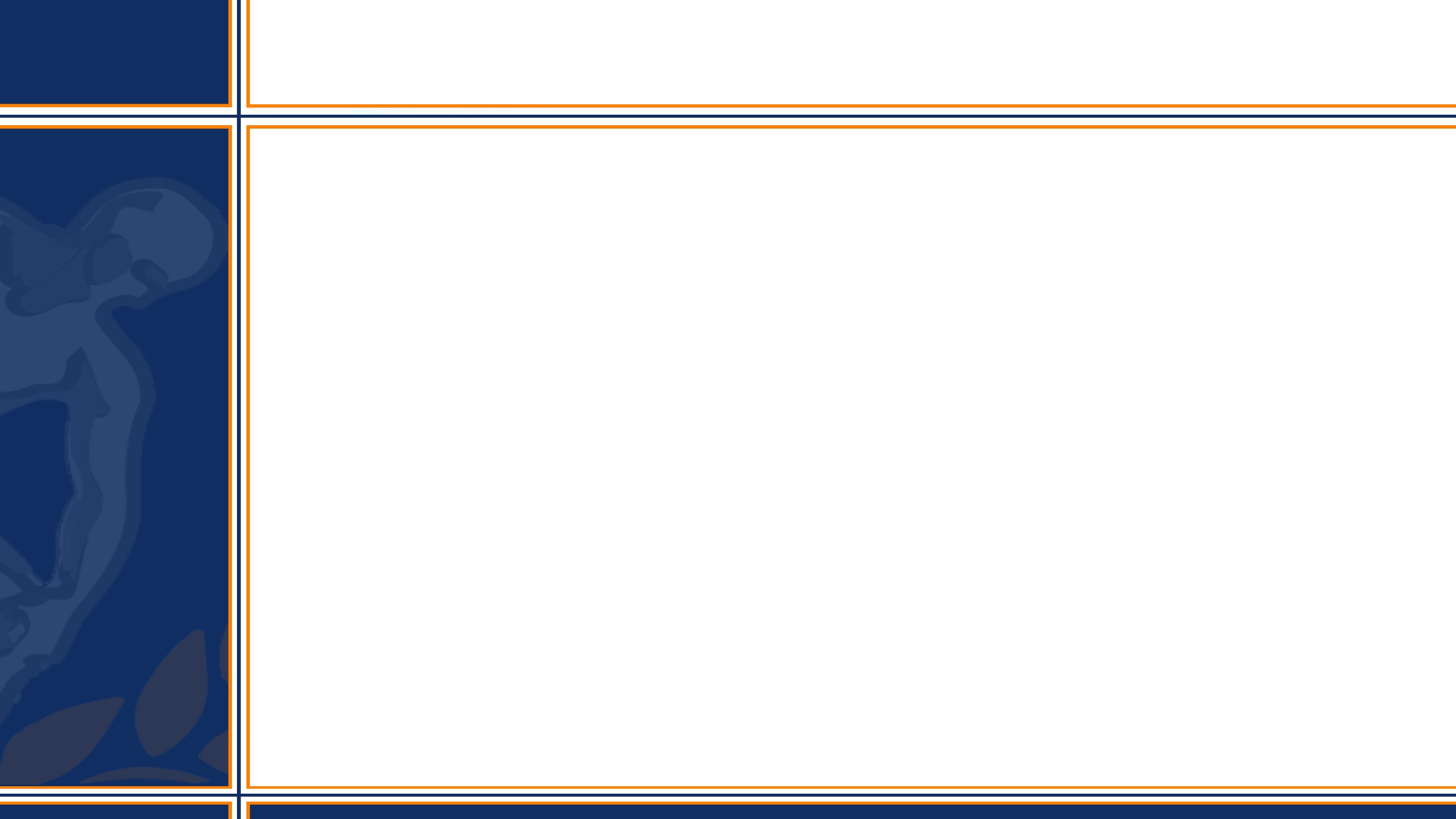 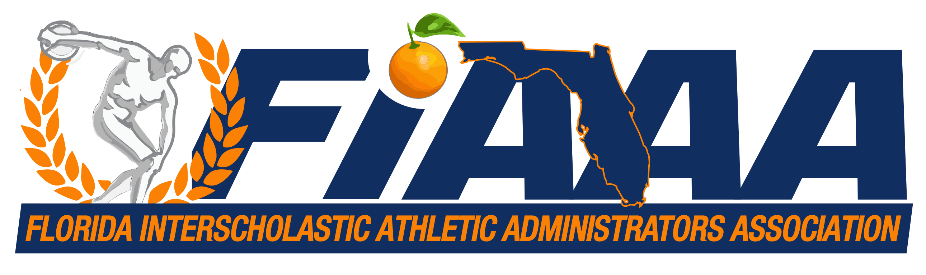 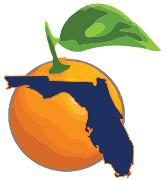 District-Level Athletics
Introduction to District-Level Athletic Administration






FIAAA – May 6th, 2018
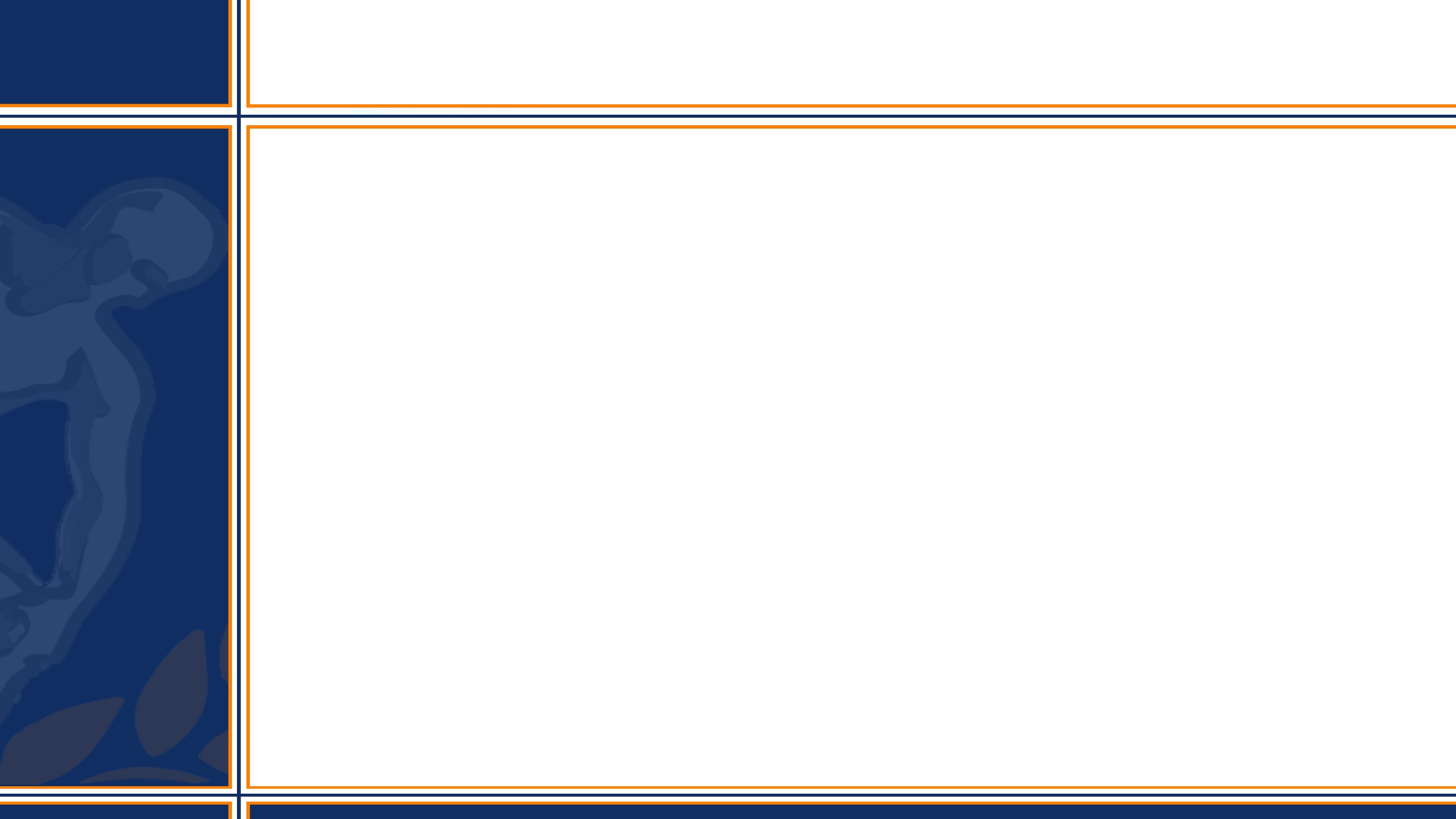 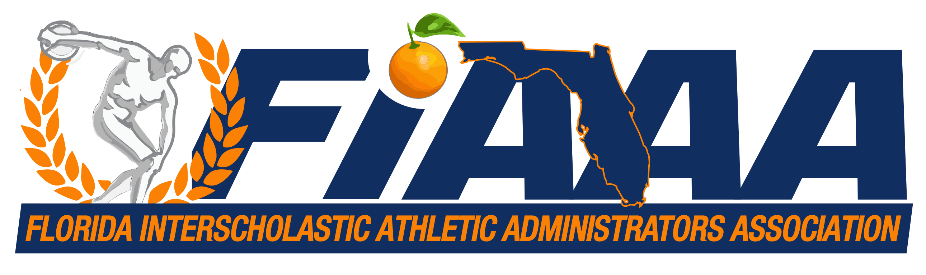 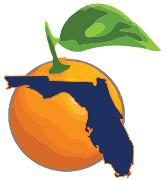 District-Level Athletics
Doug Patterson
County Athletic DirectorOrange County Public SchoolsOrlando, Florida
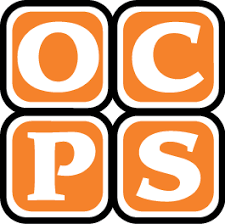 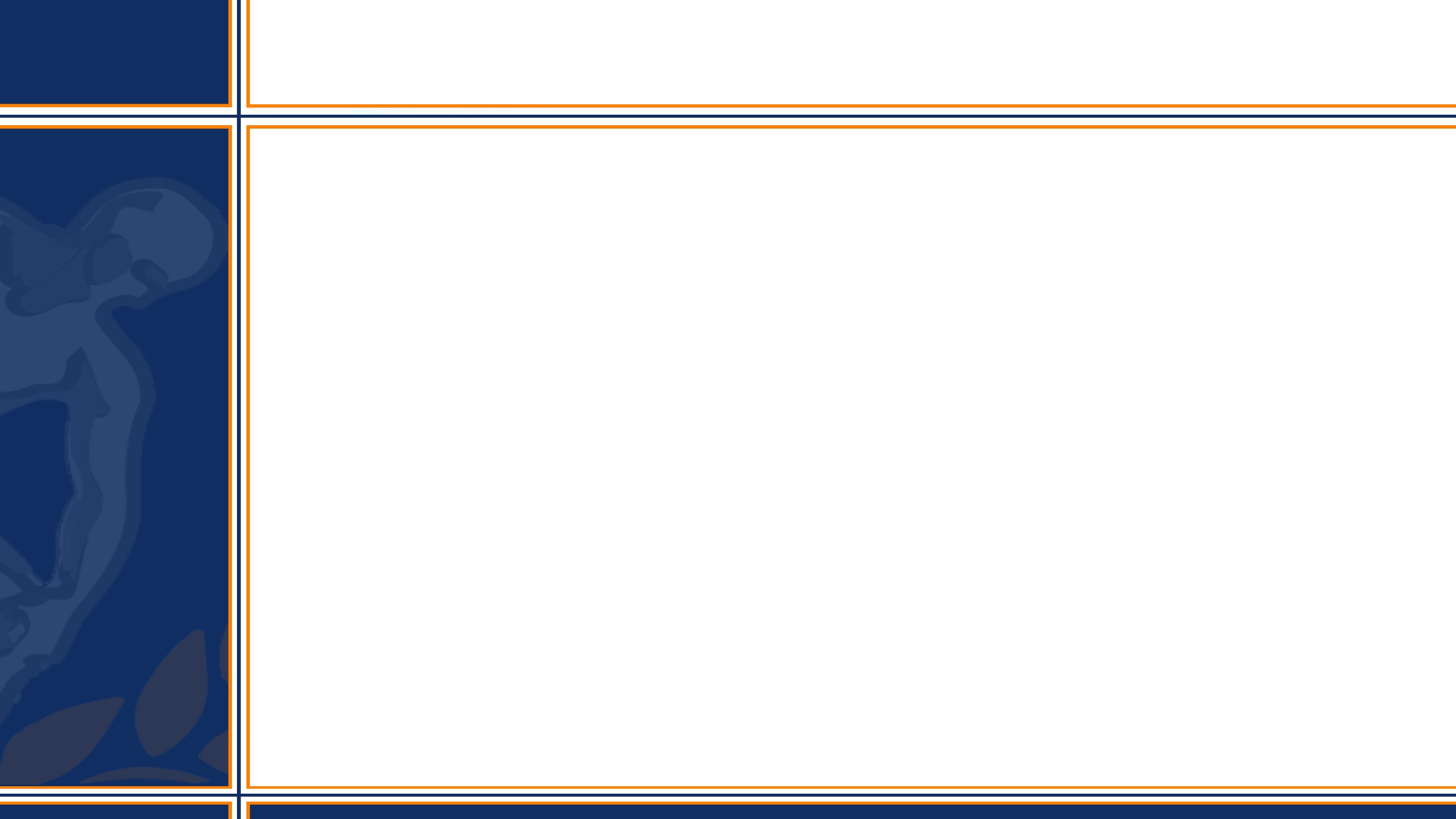 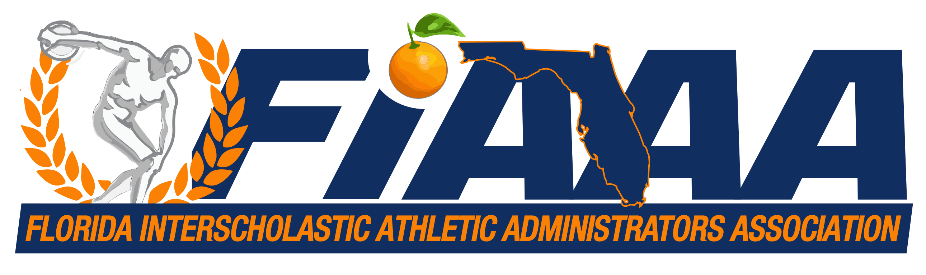 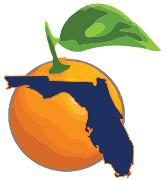 District-Level Athletics
Jody Phillips
County Athletic DirectorMarion County Public SchoolsOcala, Florida
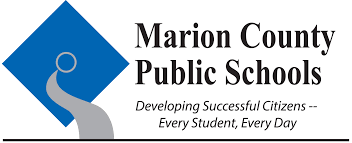 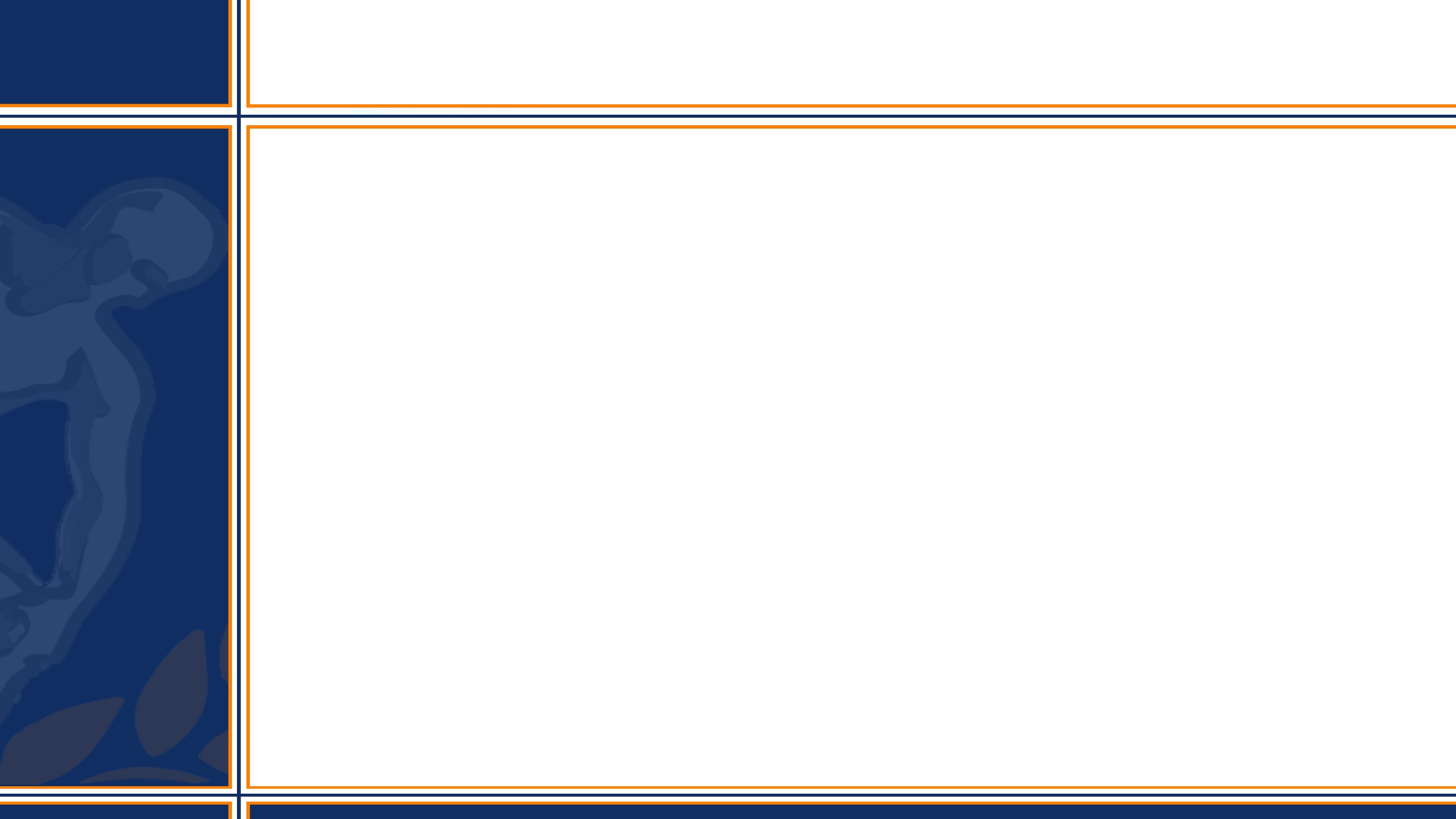 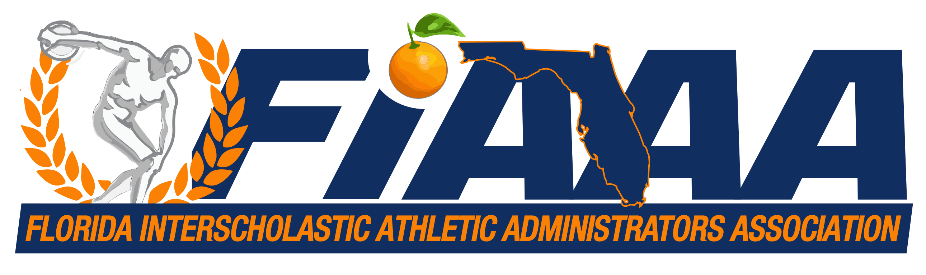 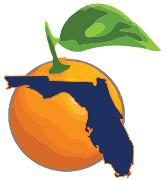 District-Level Athletics
Getting Started...
- Educational Opportunities...
- Getting the B.I.G. Picture...
- Leadership Development...
- Common Thoughts...
[Speaker Notes: These items will lead our discussion…

	Feel Free to Ask Questions or Add 	Topics as we go]
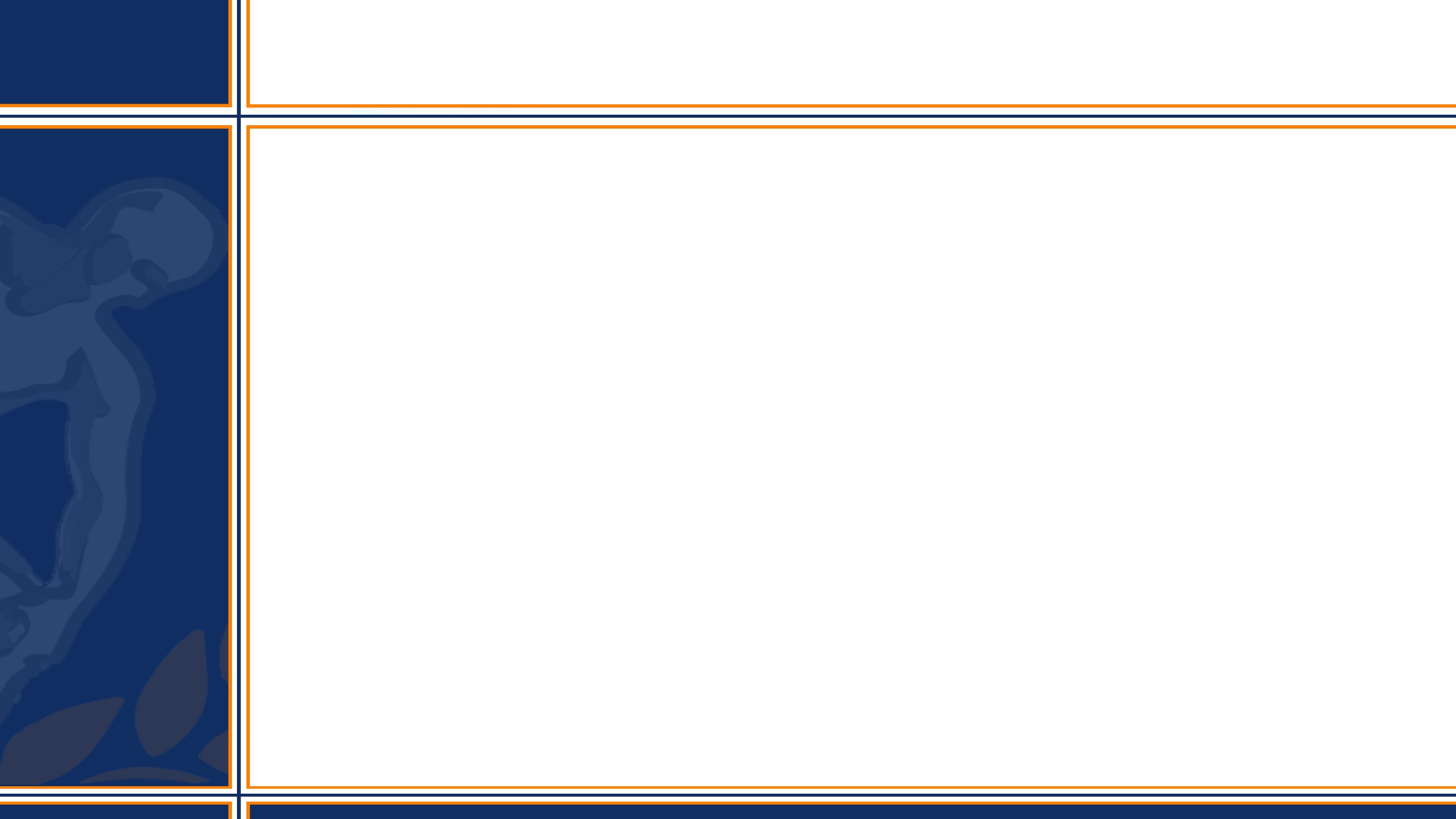 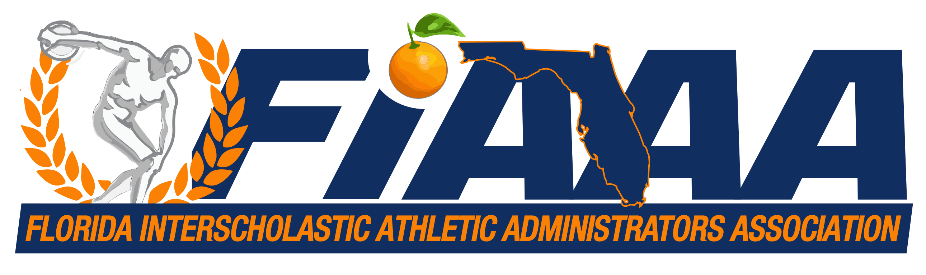 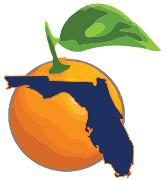 District-Level Athletics
Educational Opportunities...
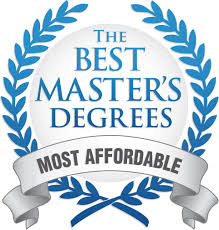 - Master's Degree Programs
Sports Administration
Educational Leadership
- National Interscholastic Athletic Administrators Association (NIAAA)
Certified Athletic Administrator, CAA 
Certified Master Athletic Administrator, CMAA
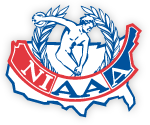 [Speaker Notes: JP

Take Advantage of…
	Professional Development 
	Educational Opportunities

Many Good Master’s Degree Programs…
	Find Something For You
	Ed Leadership of Sport Admin]
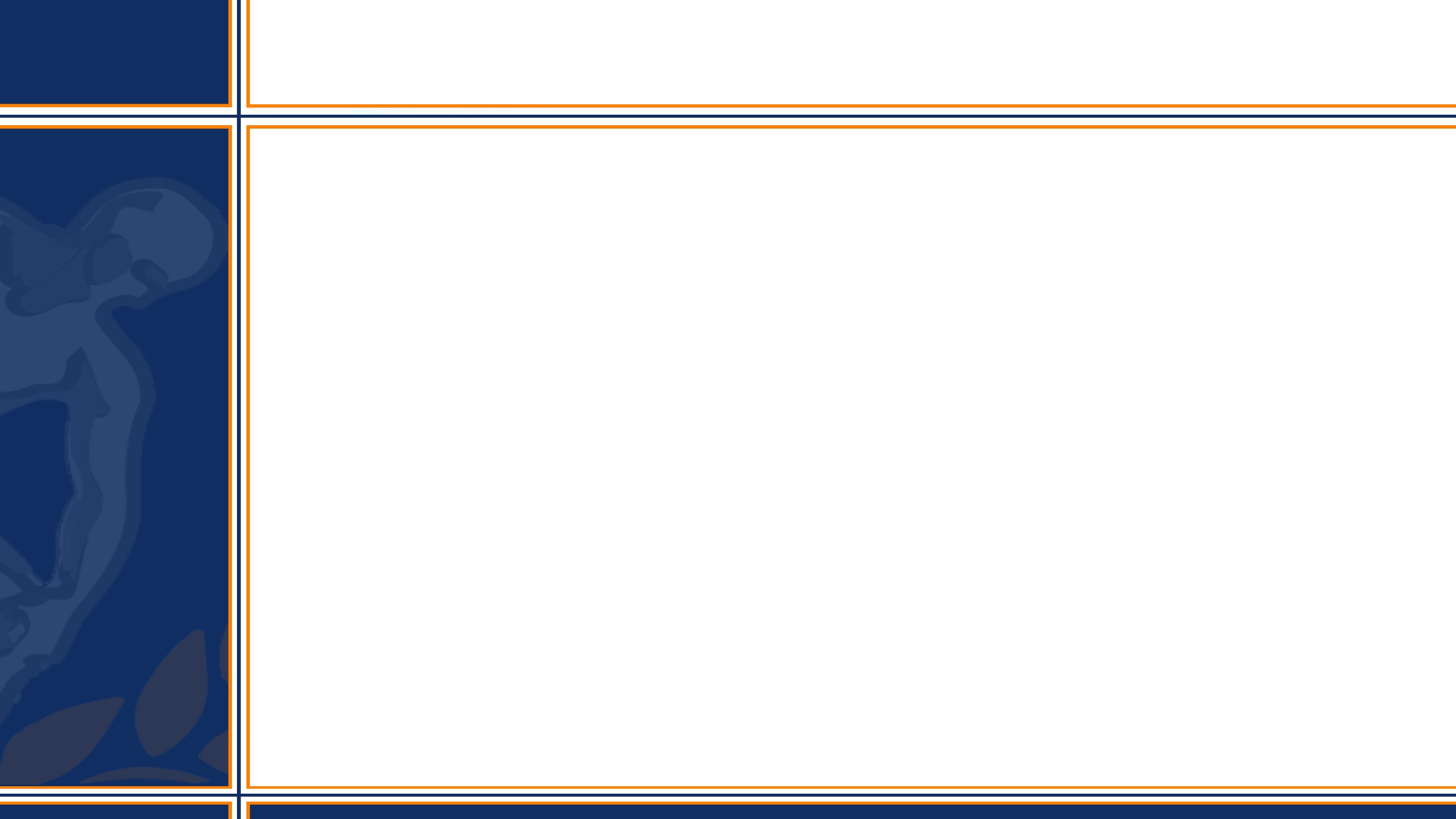 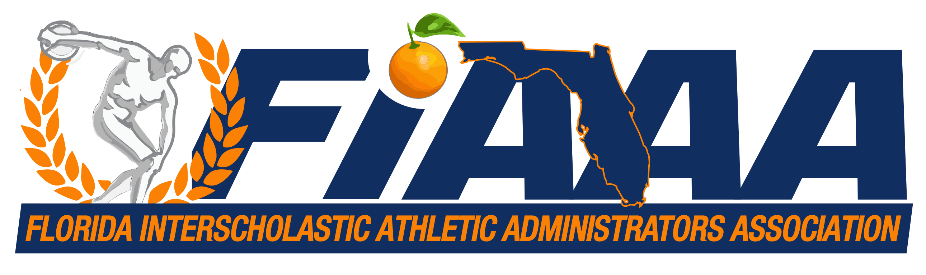 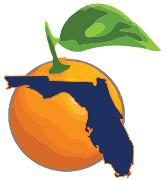 District-Level Athletics
Master's Degree Programs (Secondary Athletics)...
American Public University – Charles Town, West Virginia
Central Washington University – Ellensburg, Washington
Concordia University – Irvine, California
Ohio University – Athens, Ohio
Morningside College – Sioux City, Iowa
Southwest Baptist University – Bolivar, Missouri
Western Kentucky University – Bowling Green, Kentucky
William Woods University – Fulton, Missouri (Select MED-Athletics/Activities Admin)
University of Cincinnati – Cincinnati, Ohio
Grace College – Winona Lake, Indiana
Wilmington University – New Castle, Delaware
Texas Southern University – Houston, Texas
[Speaker Notes: JP]
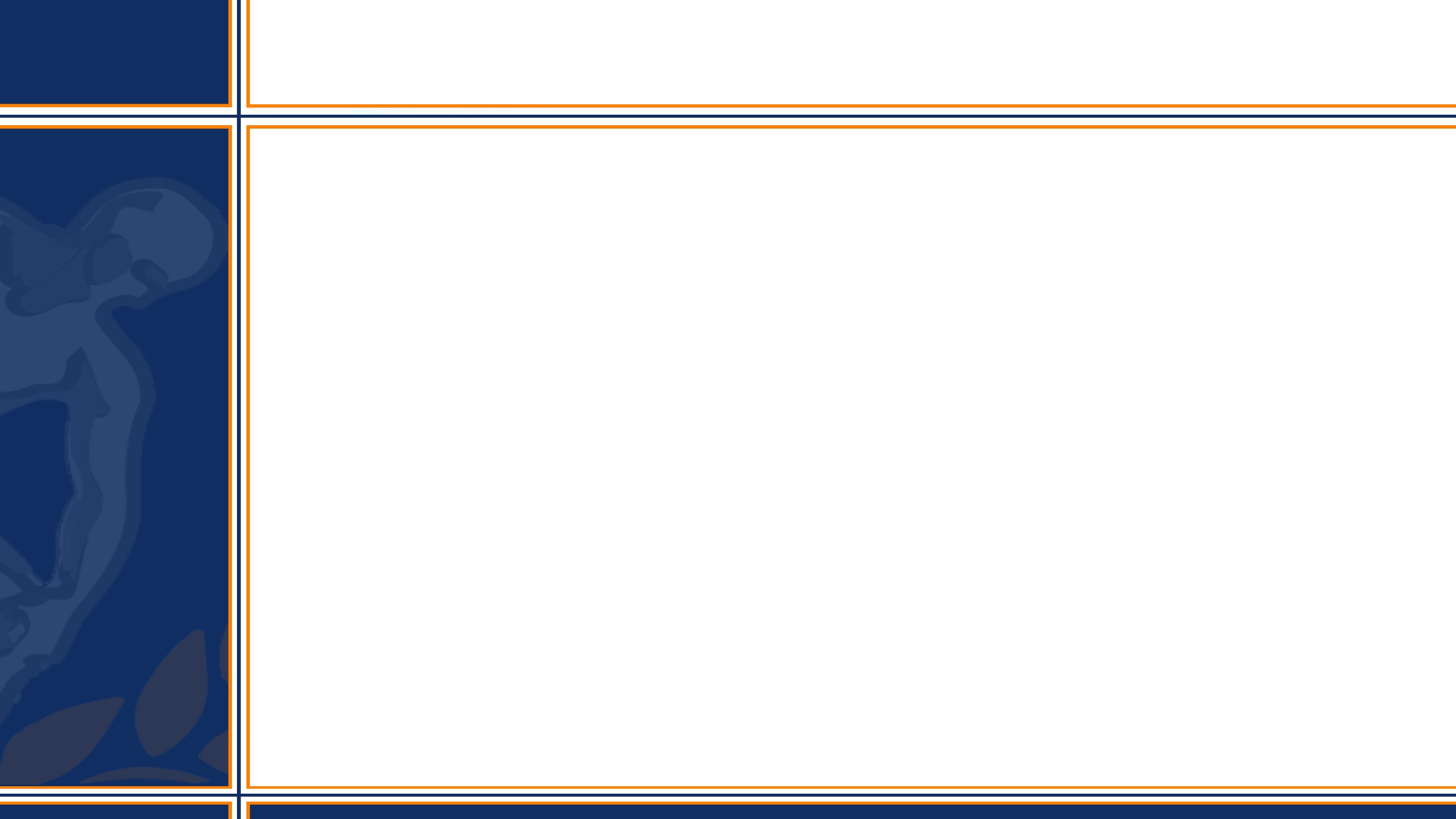 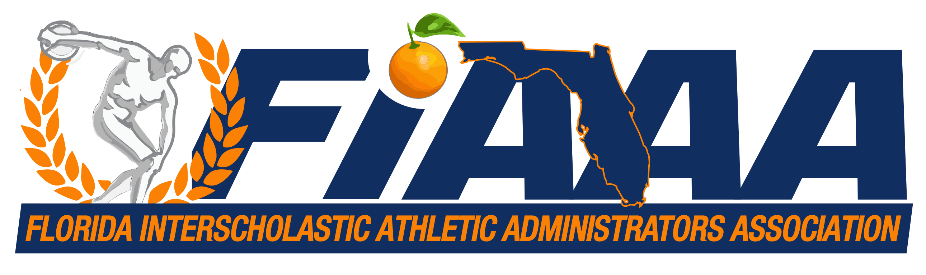 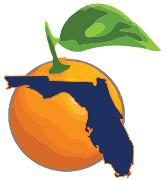 District-Level Athletics
CAA (Certified Athletic Administrator)...
Bachelor’s Degree, or higher, from an accredited institution
Approval of Personal Data Form (PDF) – Click here to view sample CAA Personal Data Form. Please visit the Online Store in the member portal to download the application for certification.
Two (2) or more years of experience as an athletic administrator
Employed by (or retired from) a school, school district or state high school athletic/activities association in such capacity that the administration of interscholastic athletics is (was) among job responsibilities
Completion of LTC 501, LTC 502, LTC 504 and LTC 506
Successful completion of the CAA examination
Read the NIAAA Code of Ethical and Professional Standards
[Speaker Notes: DP]
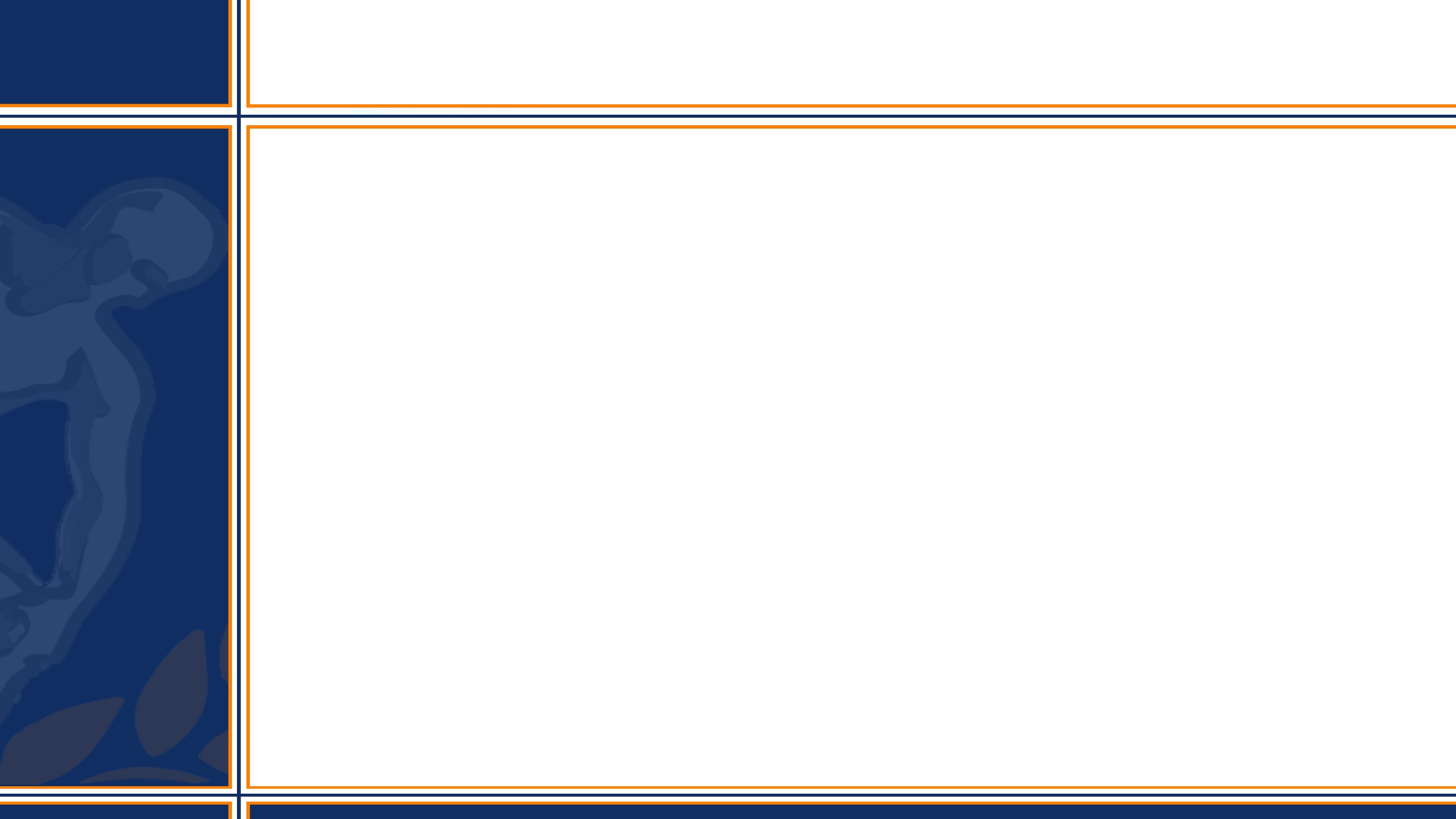 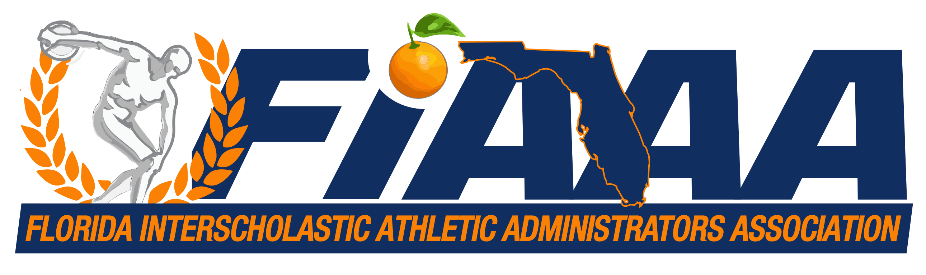 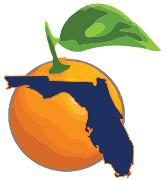 District-Level Athletics
CMAA (Certified Master Athletic Administrator)...
Attained CAA designation
Approval of Personal Data Form (PDF) – Click here to view sample CMAA Personal Data Form. Please visit the Online Store in the member portal to download the application for certification.
Submission of supporting documentation
Completion of LTC 501, LTC 502, LTC 504, LTC 506 and LTC 508
Completion of minimum of six (6) LTC electives, three (3) each from 600 level and 700 level Courses
Employed so that administration of interscholastic athletics is/was one’s primary responsibility
All requirements and points earned since CAA designation
Complete a practical written exercise
[Speaker Notes: DP]
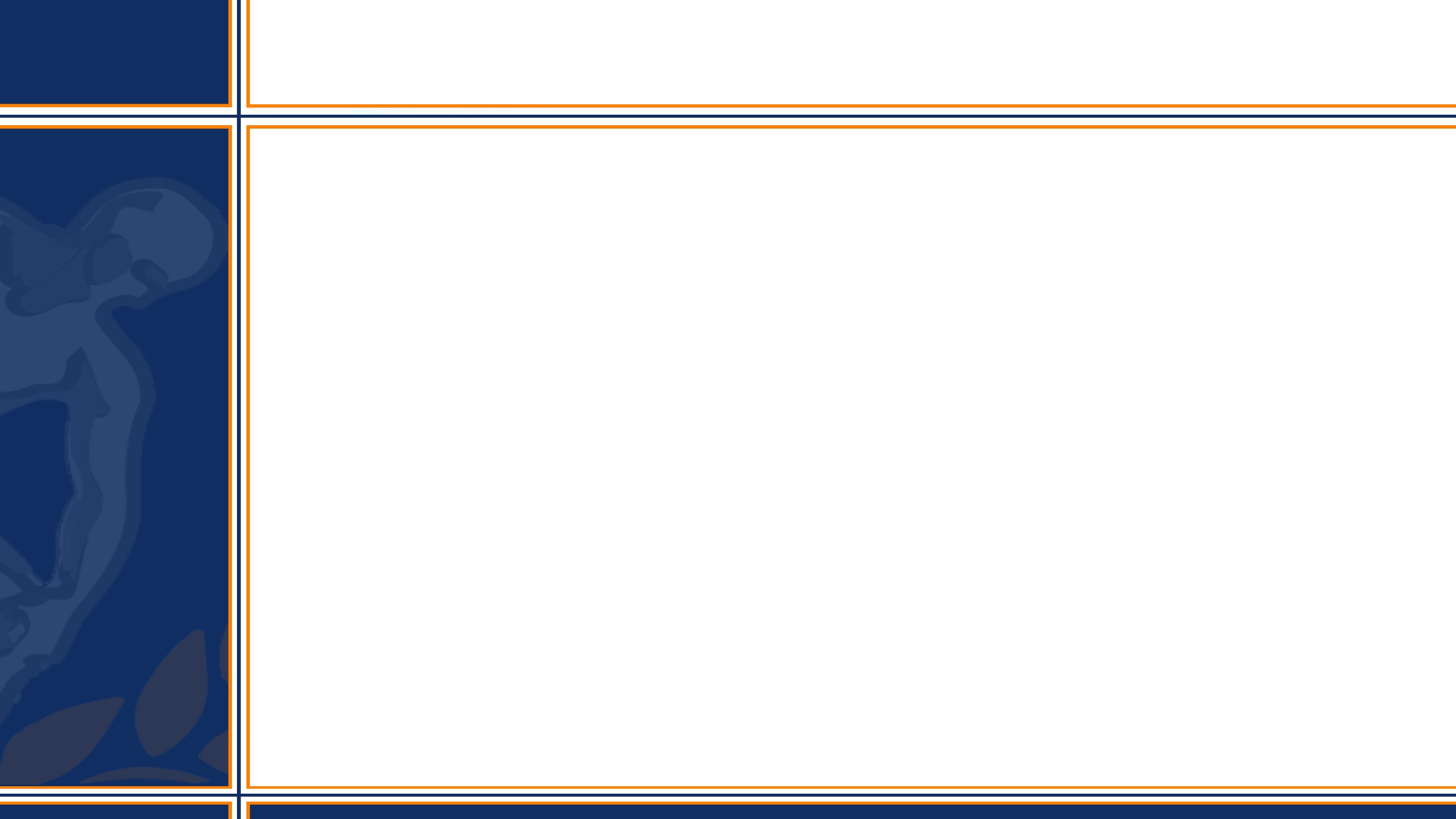 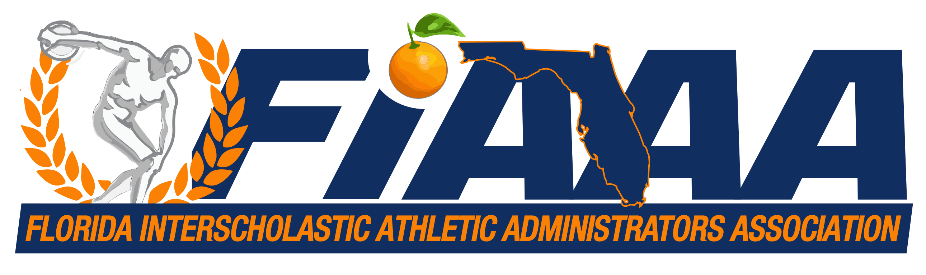 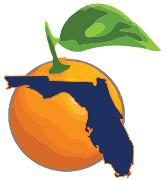 District-Level Athletics
Getting The B.I.G. Picture...Educational Athletics
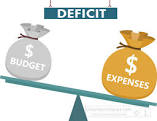 - Budgets...
        - Impact...
            - Gender Equity...
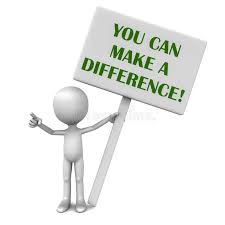 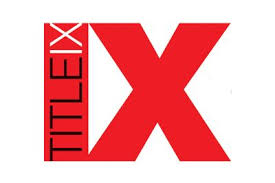 [Speaker Notes: DP]
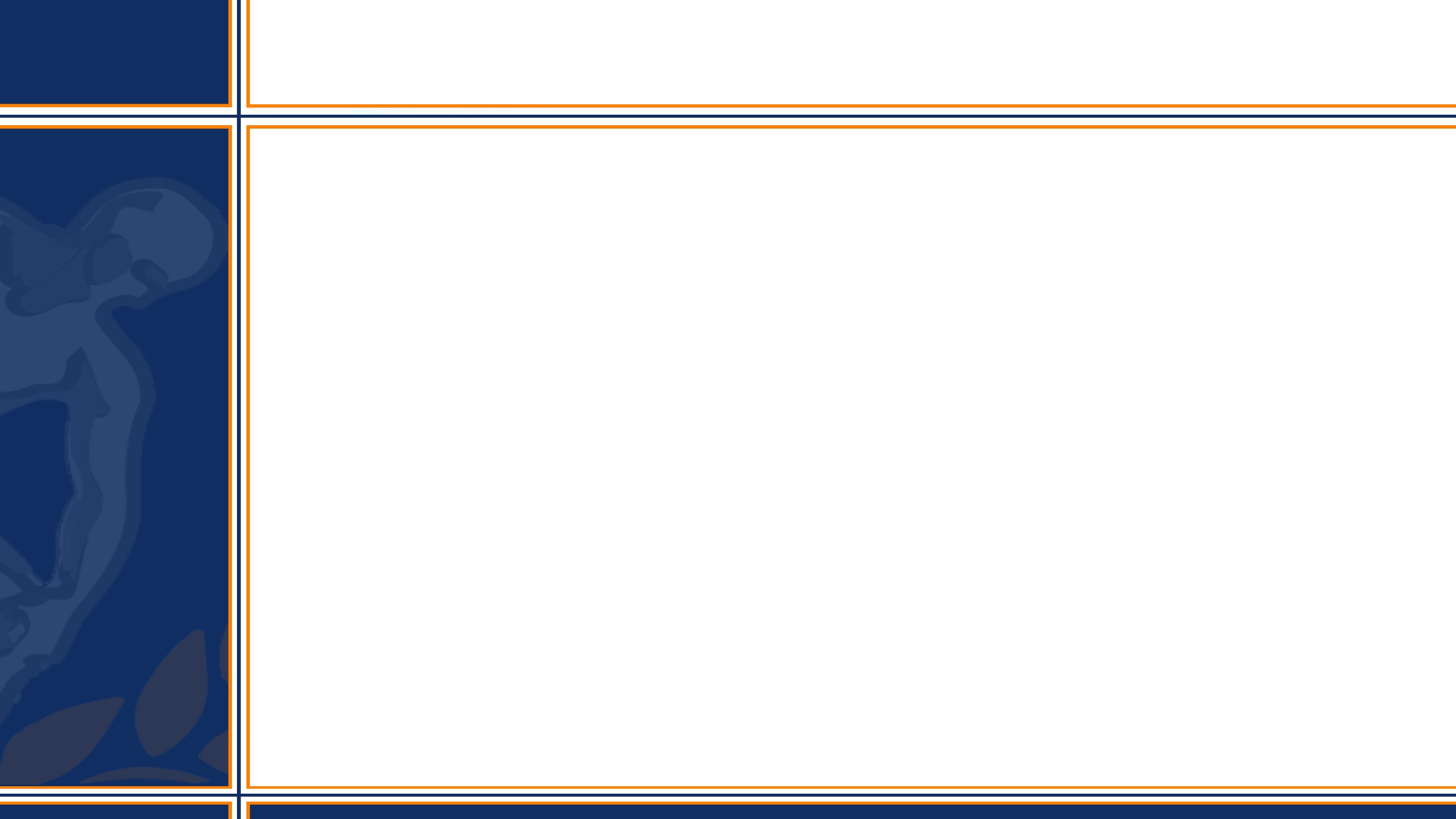 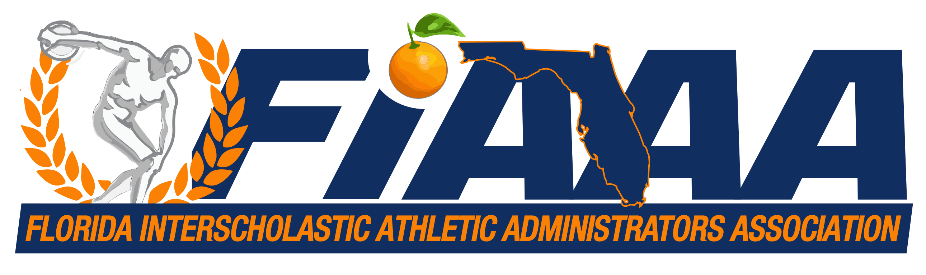 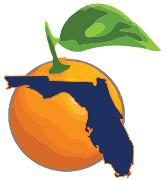 District-Level Athletics
Budgets...An Absolute Must!
Accuracy + Justification = Trust
Collaboration – Needs v Wants
Gender Equality – OCR Concerns
Continuing Education – LTC 511 (Budgeting and Finance)
[Speaker Notes: DP]
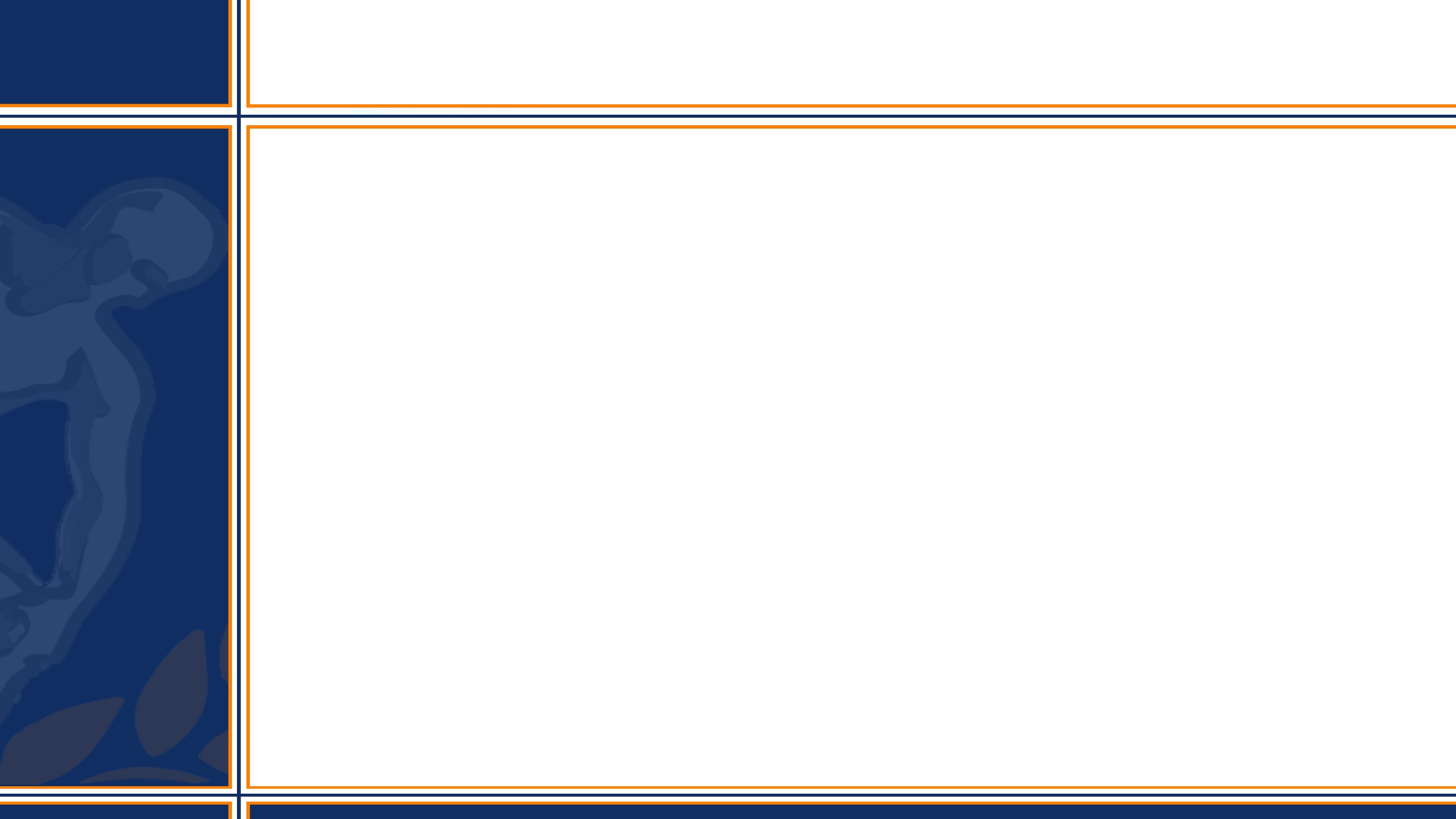 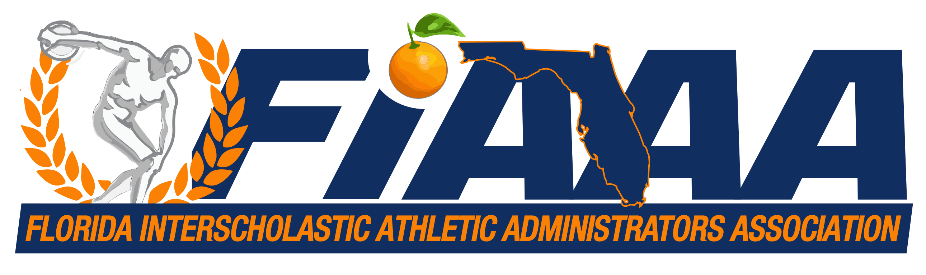 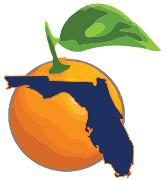 District-Level Athletics
Impact...Paperwork Is Not Our Most Important Job
Sportmanship
Character
Organization
Respect
Excellence
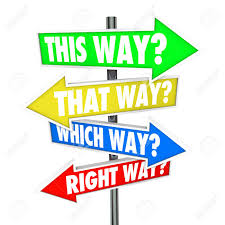 [Speaker Notes: JP

The Choice is “Ours” As to What We Want to “IMPACT”

Believe – YOU Can Make A Difference

“Culture” is not just one thing. It is everything.]
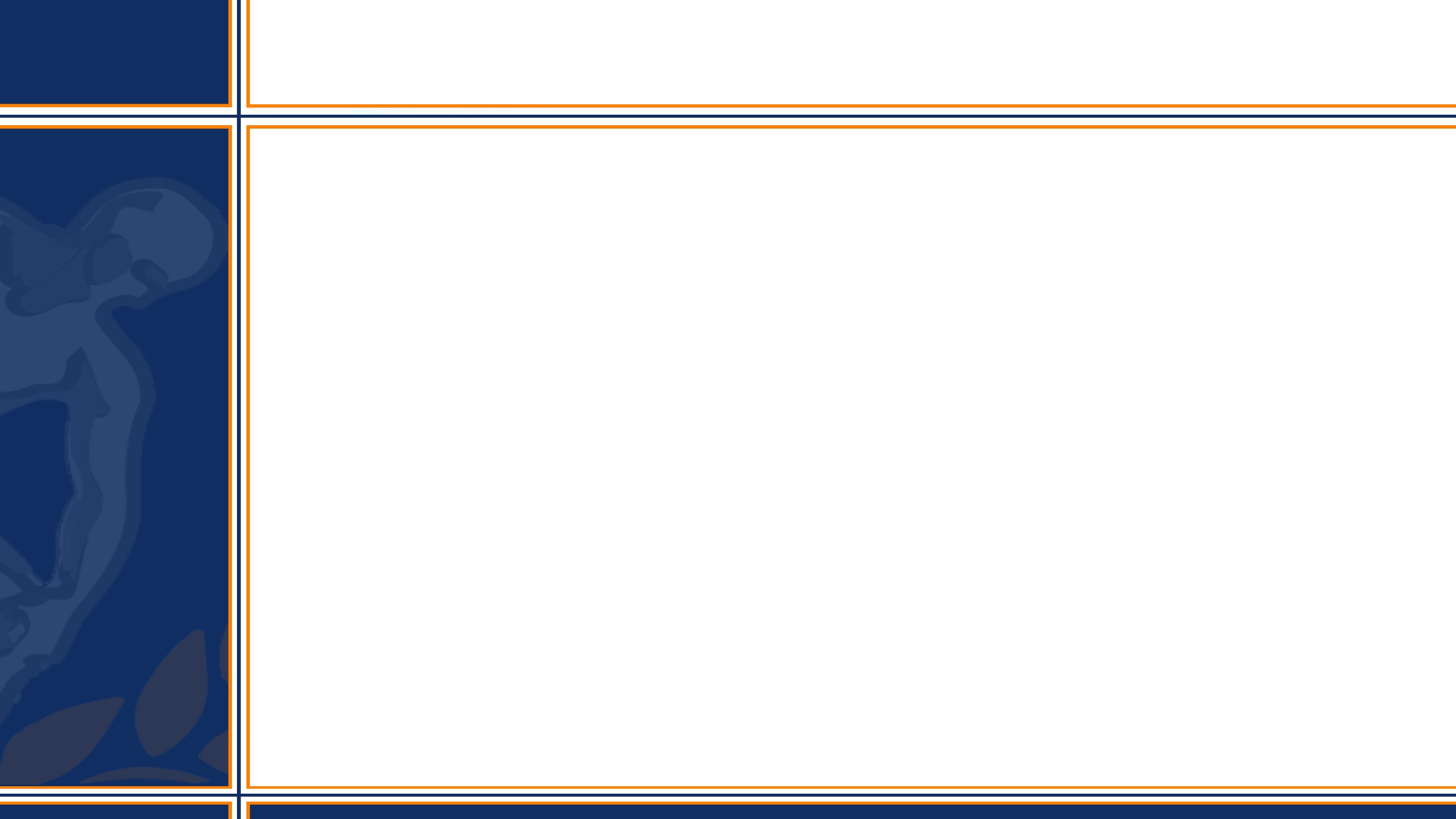 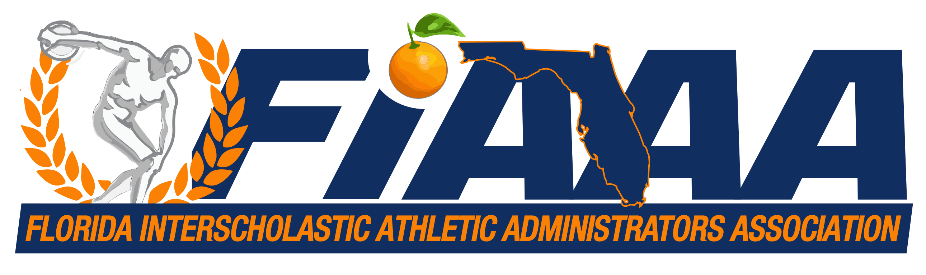 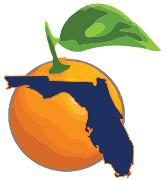 District-Level Athletics
Gender Equity...
Federal Funds - OCR Jurisdiction
Three Components of Title IX
Effective Accommodation of Interest
Financial Assistance
Equivalence - Benefits and Opportunities
LTC 506 (Title IX and Sexual Harassment)
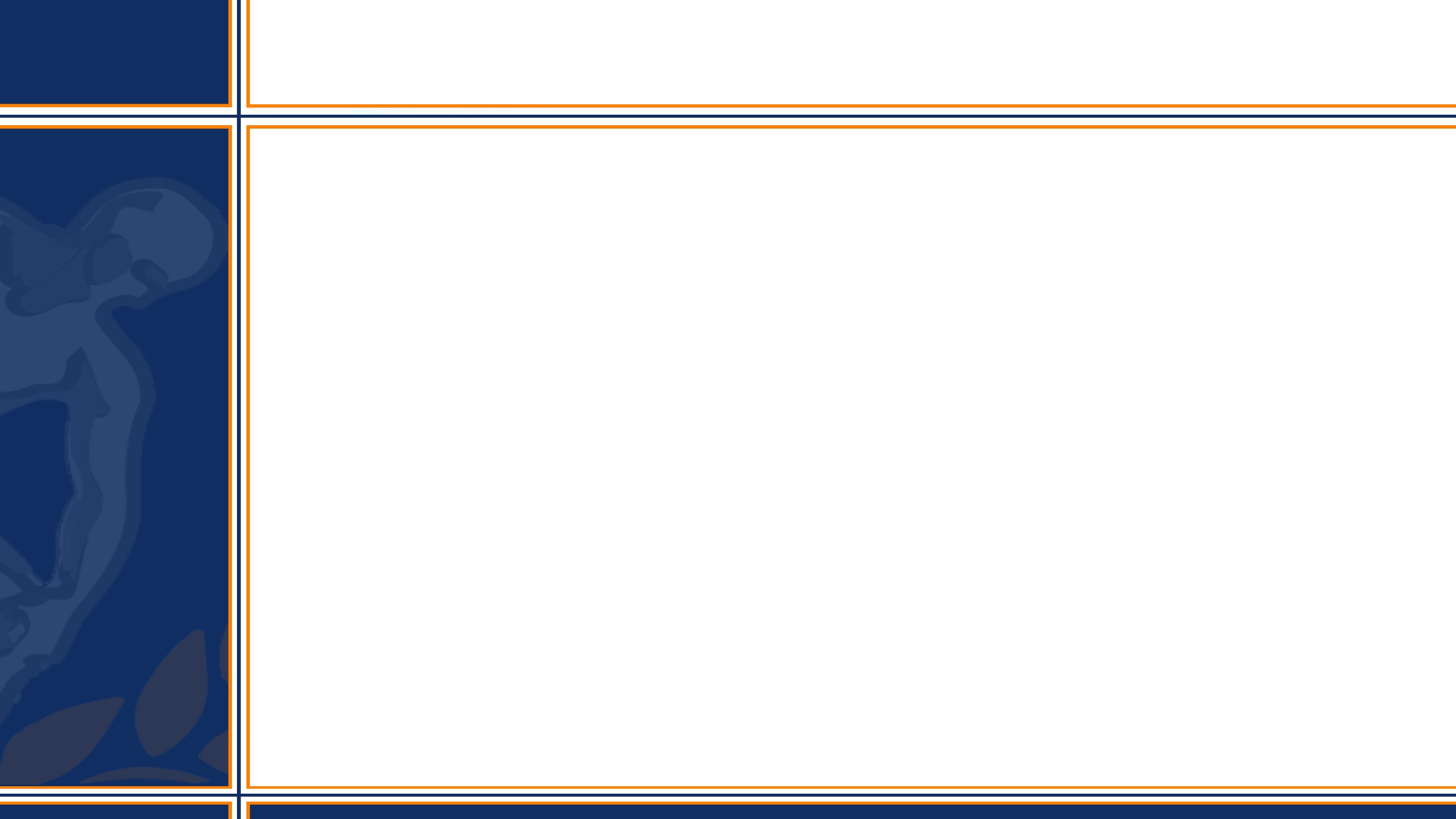 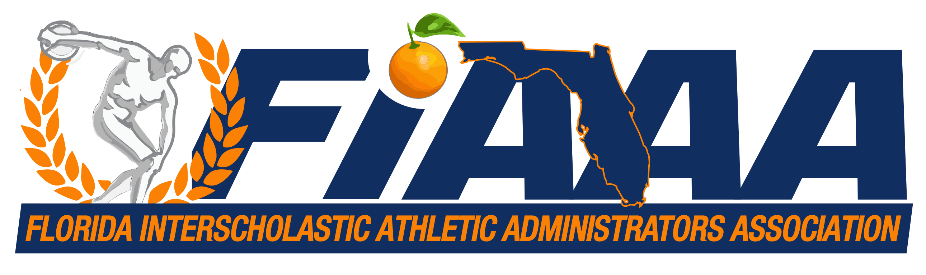 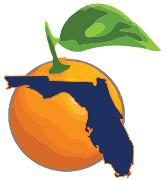 District-Level Athletics
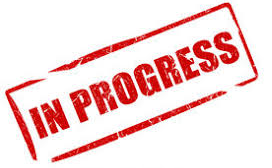 Leadership Development...
Leadership Opportunities (FIAAA, FHSAA, and FACA)
Critical Networks – Support System and Strong Relationships
LTC – Level 700 Courses Applicable
[Speaker Notes: JP

Politics and Bureaucracy will get in the way…Don’t let them shape you. 

Focus – “Positive Leadership” (Always a way forward…convince them

Seek out Opportunity to Lead (Plenty to Learn and See)

MUST HAVE – Some “Go To’s”…Relationships Are Key (Home and Work)]
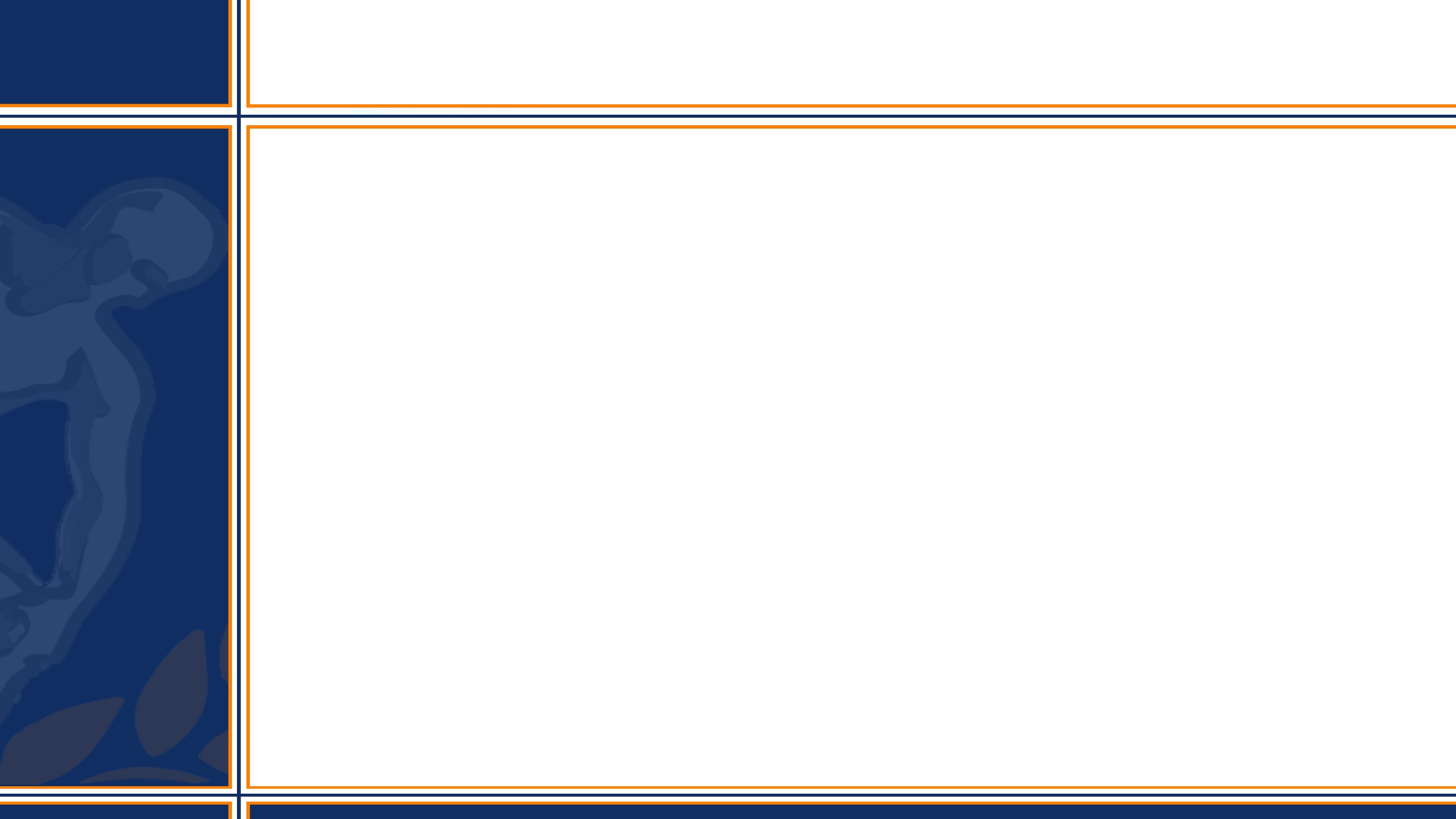 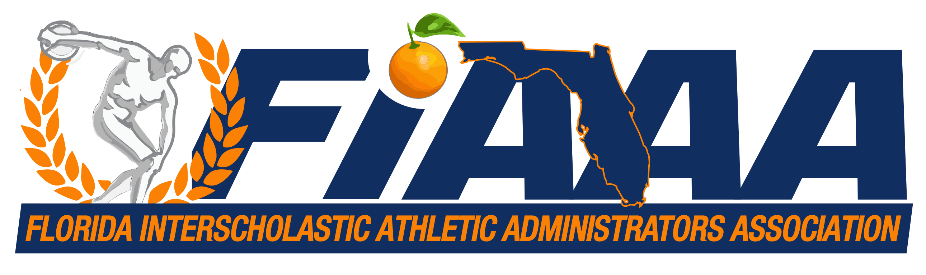 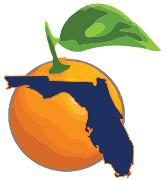 District-Level Athletics
Common Thoughts...
“It is amazing how much can be accomplished if no one cares who gets the credit.” 
― John Wooden
Taking Credit v Taking Ownership
"What We Do" v "How We Do It"
Winning "The Battle" or "The War" - Who Really Remembers
Branding and Accountability...Know Who You Are...Create "Your" Standard
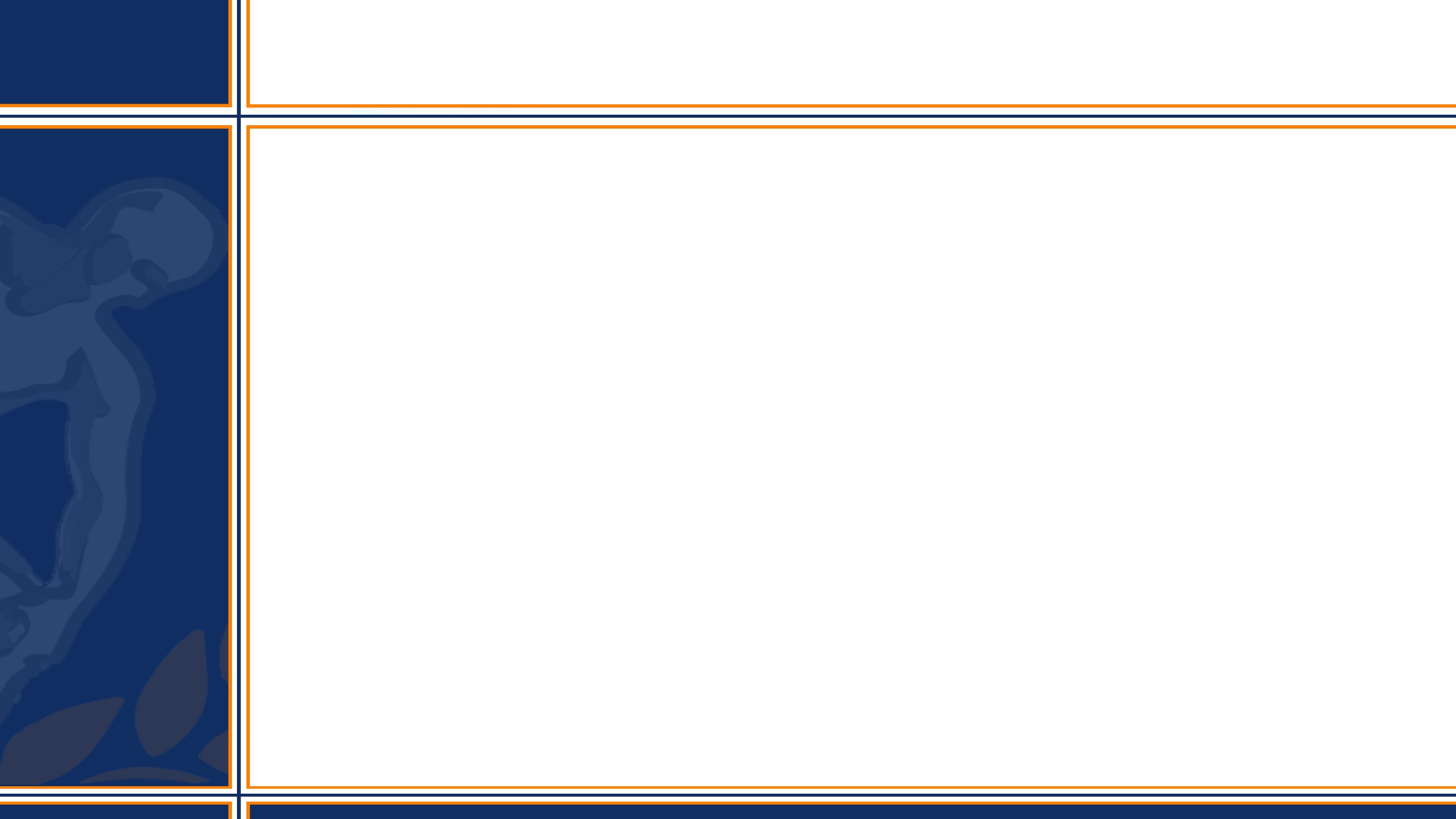 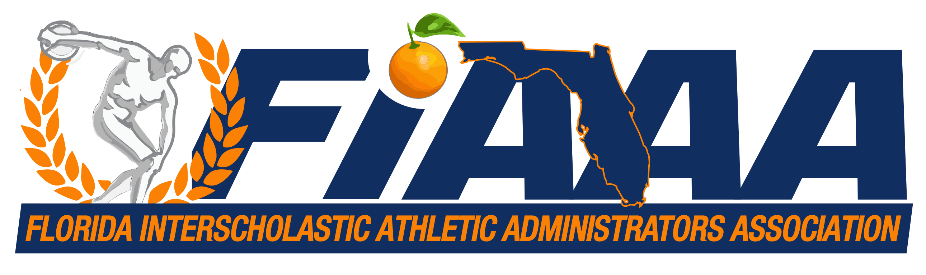 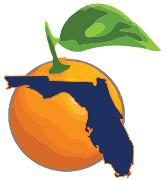 District-Level Athletics
Q and A...Discussion
Thanks, For Attending